БЛЮДА ИЗ ЯИЦ
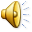 Яйца — питательный       пищевой продукт, обладающий нежным, приятным вкусом.     Средняя масса куриного яйца 52 г  (от 40 до 76 г)
Свежеснесенное яйцо имеет матовую скорлупу, лежалое — блестящую.
Строение яйца
На Руси принято отмечать великий православный праздник Пасху. К этому дню все хозяйки красят яйца. Их можно покрасить в шелухе от луковиц, в листьях молодой березы, в лоскутах линяющей ткани, пищевыми красителями. Перед окраской необходимо проверить пригодность яиц, а также вымыть. На яйцах не должно быть трещин
В стакан наливают воду, растворяют столовую ложку соли и опускают туда яйцо . Качество определяют так:
Важно! Сваренное яйцо опускают в холодную воду, чтобы сохранить натуральный цвет желтка и облегчить чистку.
8 яиц 1\2 стакана молока 2 ст. ложки сливочного  масла 3—4 шт. зеленого  лука  или   1   ст.  ложка  мелко  нарезанного укропа (петрушки) или 3—4 клубня картофеля или 100—150 г  колбасы 1   ст.   ложка   топленого   масла,  соль.  
   Овощи почистить, помыть. Подготовленную омлетную массу  соединить  с  нашинкованным  зеленым  луком  (или   мелкорубленой зеленью, или жареным картофелем, или обжаренными кусочками колбасы), вылить на сковороду и жарить при закрытой крышке до готовности.
Омлет с гренками, помидорами, зеленью и сыром
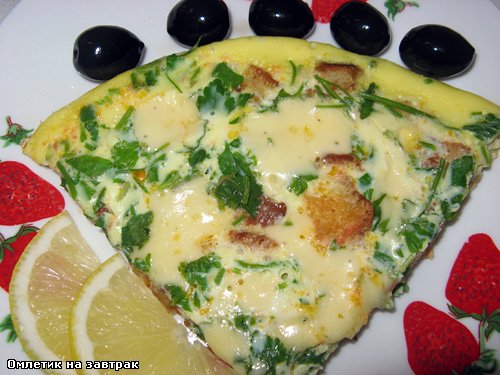 РЕЦЕПТЫ
Сварите вкрутую 6 яиц, очистите, ножом срежьте тупой конец, чайной ложкой выньте желток и разотрите его.
Репчатый лук (1 шт.) мелко нарежьте и поджарьте до золотистого цвета.
20 г сухих грибов отварите до готовности, мелко порубите, соедините с луком и желтками, все перемешайте.
Этим фаршем заполните яйца, уложите в салатник, заправьте смесью из сметаны и томатного соуса (по 2 ч. ложки), украсьте зеленью.
Яйца, фаршированные белыми сухими грибами
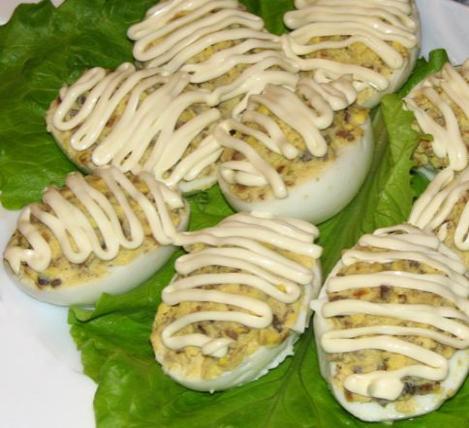 РЕЦЕПТЫ